Theseus and the Minotaur
The lenses we are going to be focusing on this lesson are:

Adverb & verb


Taste & adjectives

Repetition
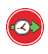 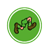 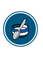 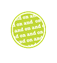 2
LI: I can re-tell a myth
3
Success Criteria:
use your plan
use ideas you have learned during your English lessons
be brave and impress your teacher
4
Your teacher will guide you:
You have 10 minutes for each section.
Keep focused and think carefully about what you are writing.
5